“The knowledge of which geometry aims is the knowledge of the eternal.”
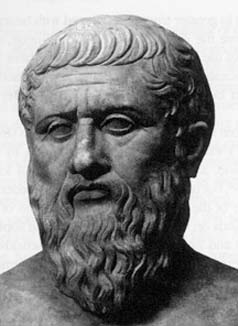 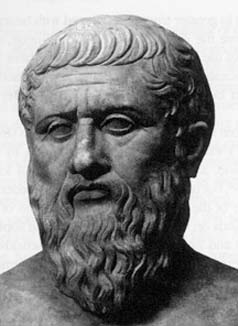 PLATO
Maker of mathematicians
Mrs.Sajna
“What we know is not much What we do not know is immense.”
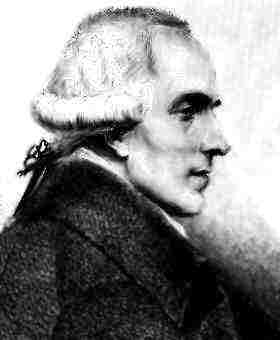 PIERRE-SIMON LAPLACE
Mrs.Sajna
“Imagination is more important than knowledge.”
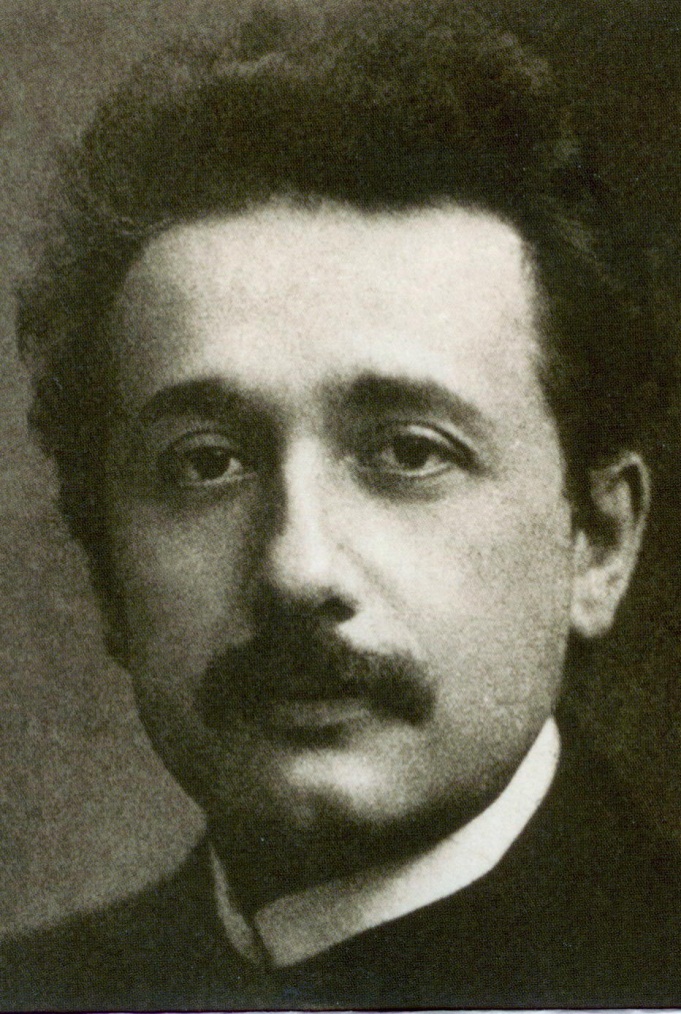 Albert Einstein
“Give me a place to stand and I will move the earth.”
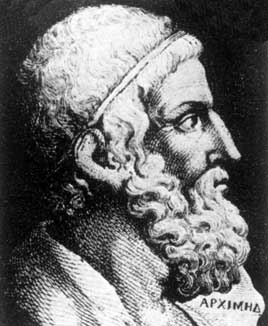 Archimedes
Mrs.Sajna
“Perfect numbers like perfect men are very rare.”
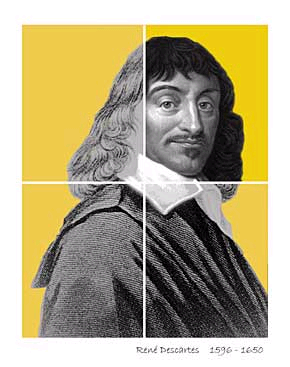 René Descartes
Mrs.Sajna
“There is no royal road to geometry”
Euclid
Father of geometry
Mrs.Sajna
[upon losing the use of his right eye] “Now I will have less distraction. “
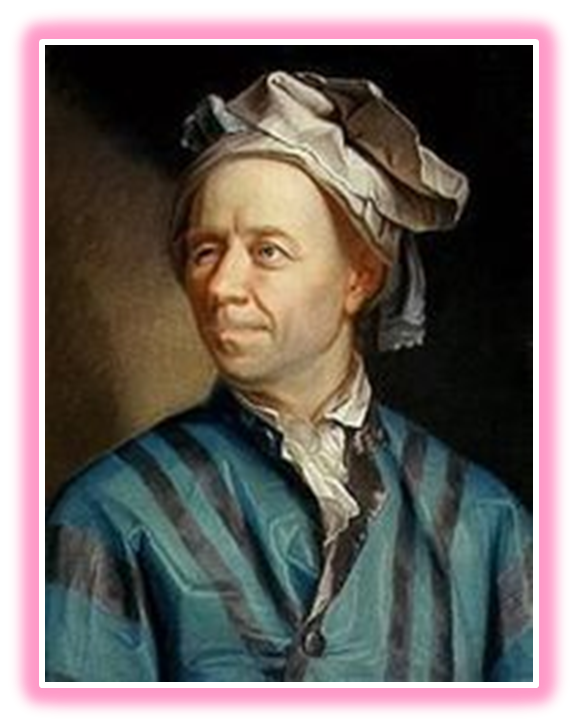 Leonhard Euler
Mrs.Sajna
“He who loves practice without theory is 
like the sailor who boards ship 
without a rudder and compass 
and never knows
where he may cast.”
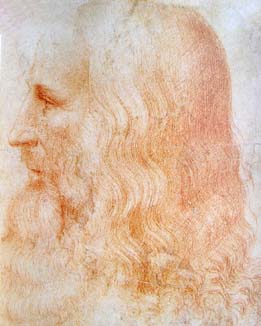 Leonardo da Vinci
Mrs.Sajna
“God created everything by number, 
weight and measure.”
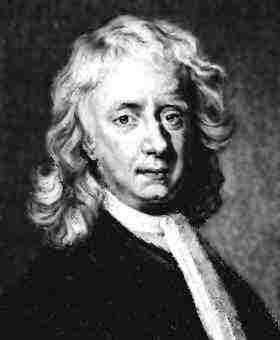 Isaac Newton
Mrs.Sajna
“Time is the soul of this world.”
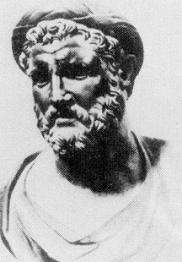 Pythagoras
Mrs.Sajna
“The book of nature is written in the language of Mathematics”
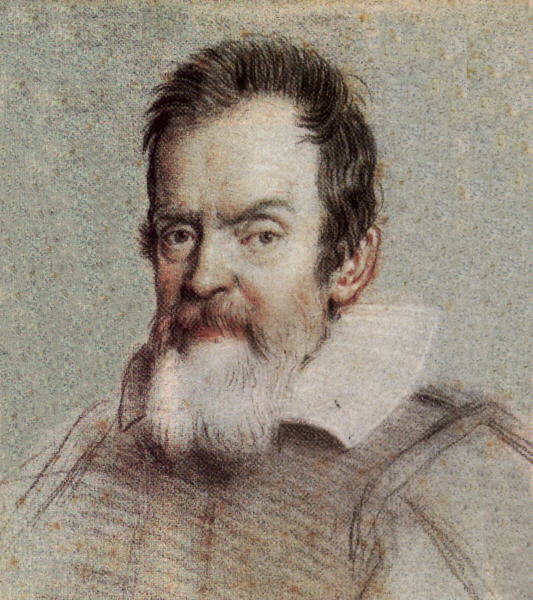 Galileo
Mrs.Sajna
“Men pass away, but their deeds abide.......”
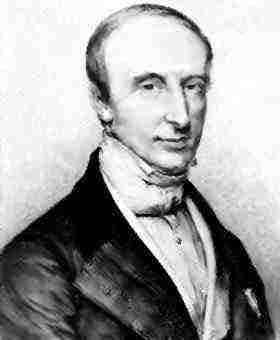 -Augustin-Louis Cauchy
Mrs.Sajna
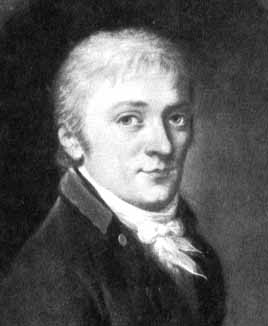 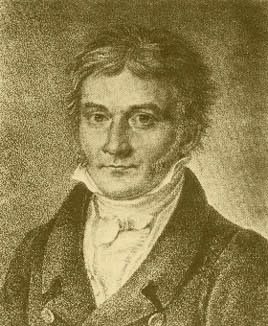 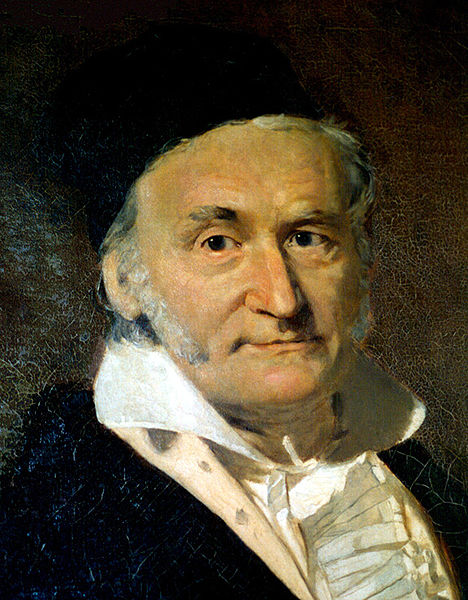 -C . F Gauss
The prince of Mathematics
Mrs.Sajna
Isaac NewtonDec 25 1642 - March 20 1727Born: Lincolnshire, England.         Died: Kensington, London
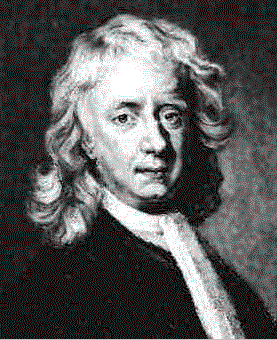 Mrs.Sajna
Srinivasa RamanujanDecember 22, 1887 – April 26, 1920 Born: Madras, India           Died: Bangalore, India.
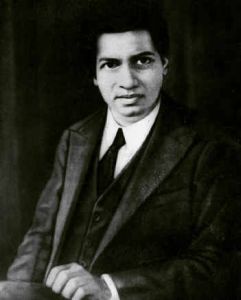 Mrs.Sajna
Blaise PascalJune 19 1623 - Aug 19 1662Born: Clermont - Ferrand, France.           Died: Paris, France.
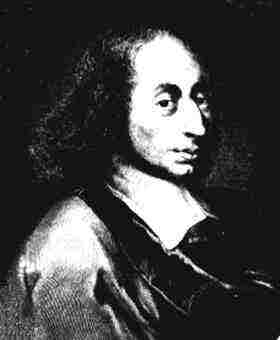 Who invented the
digital calculator 
in 1642
At the age of 12. 
He discovered that 
the sum of the angles 
of a triangle is 2 right 
angles
Mrs.Sajna
He has left mathematicians something to
 keep them busy for hundred years.
-Charles Hermit about Niels Henrik Abel
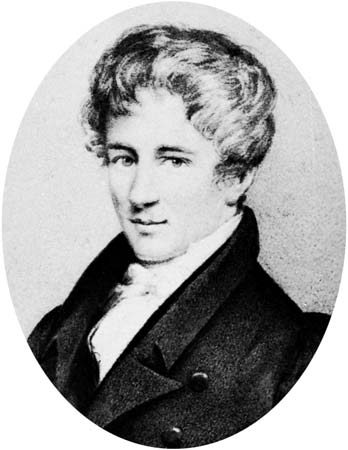 Niels Abel.
Mrs.Sajna
"Read Euler, read Euler, he is a master for us all".
Pierre-Simon Laplace
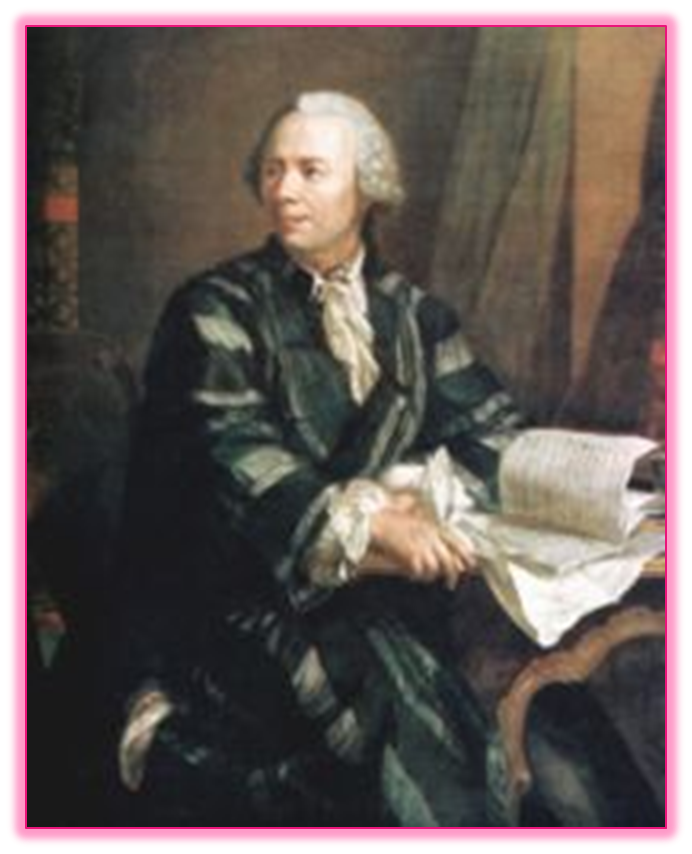 Mrs.Sajna
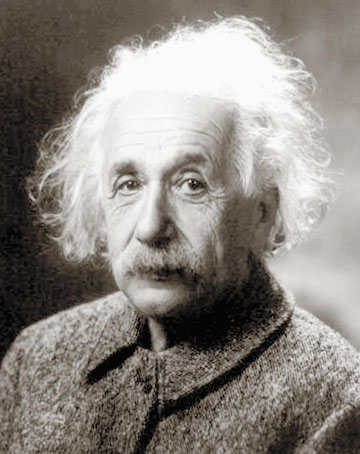 Albert Einstein
  March 14 1879 – 
  April 18 1955
  Born Ulm, Germany.
  Died Princeton, USA.
Mrs.Sajna
[Speaker Notes: Einstein contributed more than any other scientist to the modern vision of physical reality. His theory of relativity is held as human thought of the highest quality. 
In 1894 Einstein's family moved to Milan and Einstein decided officially to relinquish his German citizenship in favour of Swiss. In 1895 Einstein failed an examination that would have allowed him to study for a diploma as an electrical engineer at Zurich. After attending secondary school at Aarau, Einstein returned (1896) to the Zurich Polytechnic, graduating (1900) as a secondary school teacher of mathematics and physics.]
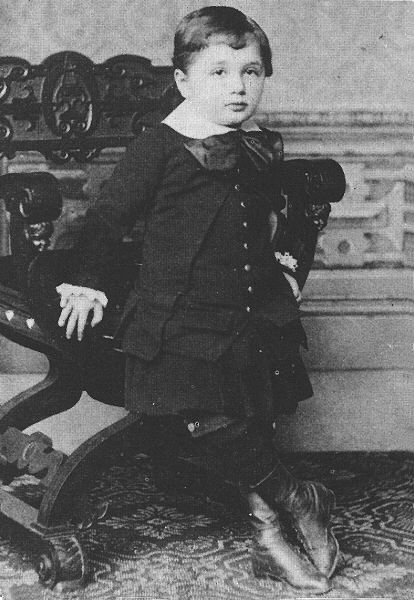 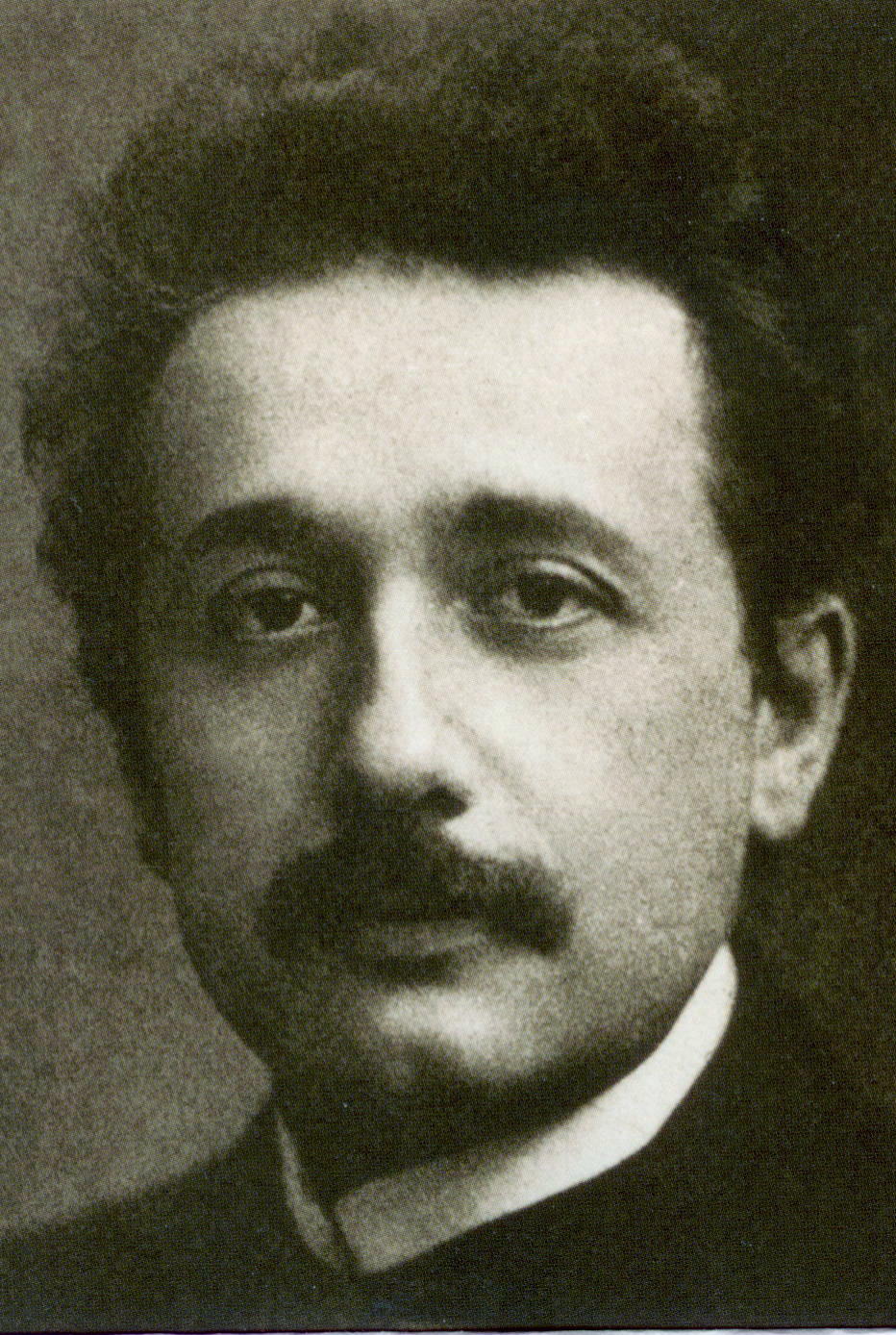 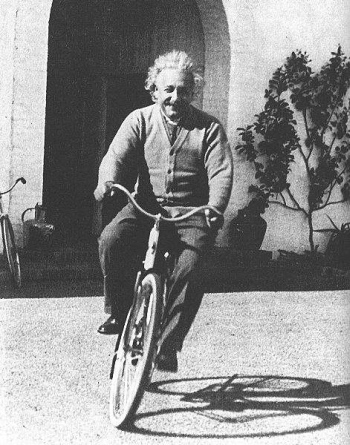 Mrs.Sajna
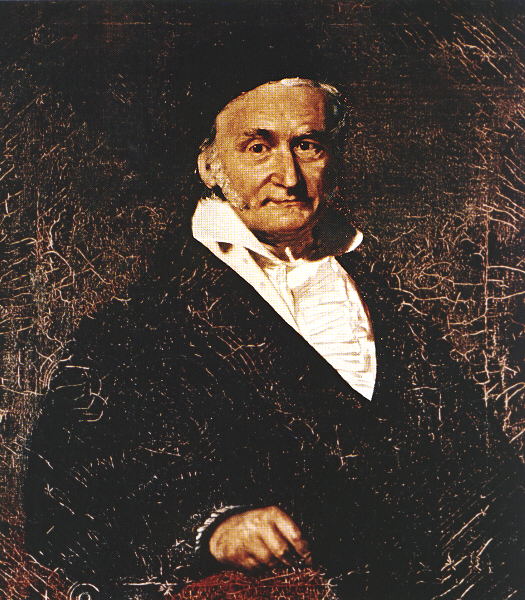 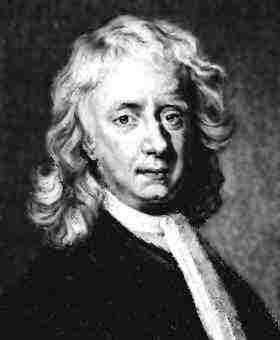 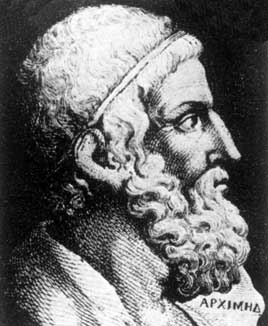 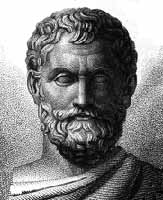 WE SALUTE YOU
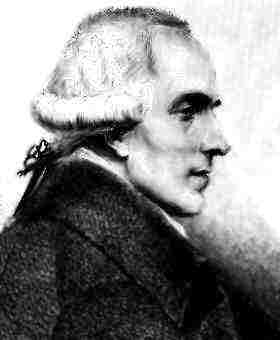 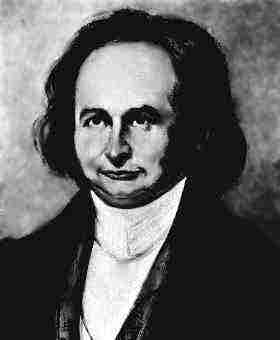 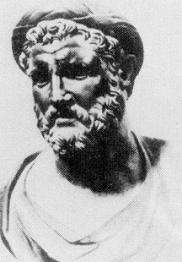 JACOBI
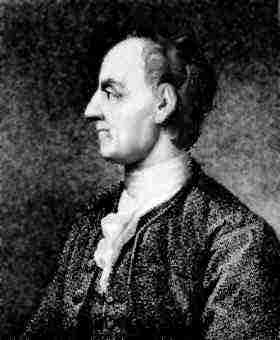 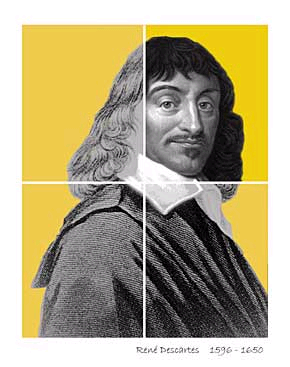 LAPLACE
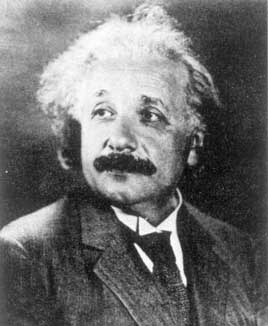 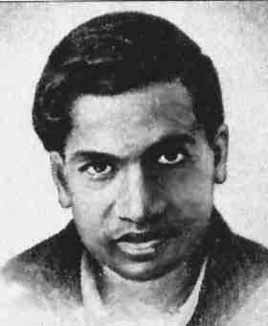 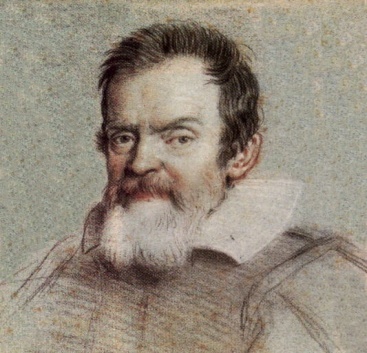 Mrs.Sajna